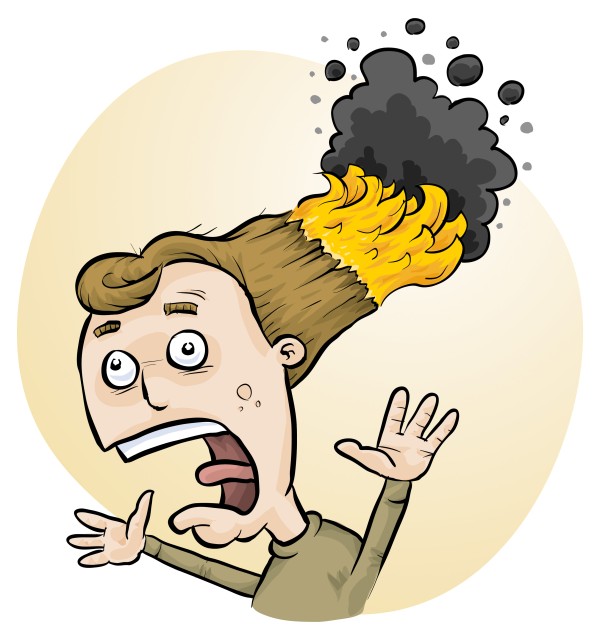 Student-led investigations made easier usingStudent RiskAssess
Eva Crisp
                  Phillip Crisp
                                      James Crisp
Student RiskAssess
is a
fun
interesting
instructive
way to meet the safety requirementsof the Australian Curriculum
RiskAssess
“RiskAssess”
“Student RiskAssess”
for Staff
for Students
Started 2008
Started 2013to meetAust Curriculum
1980 schools
470 schools
Safety requirements in the Australian Curriculum for Science
Years 4-12Students to take increasingly active role in consideration of risk and safety
	Years 9 &10“Assess risk” (Content description)“identify potential hazards of chemicals and biological materials . . .” (Elaboration)
	Years 11 & 12“Conducting risk assessments (Inquiry skill)
Student RiskAssess
• web-based risk assessment tool 
• tailored to the school situation
• customised for students
• provides  electronic templates (AU/ISO)  database information on risks     (chemical, equipment, biological)  equipment ordering  lab scheduling
• easy for teachers, especially RA users
Logic
• separate sections for student, teacher and laboratory technician 
• initial assessment of inherent riskif low, go to endif medium or more, record control measuresif high or extreme, third reviewer required
• cross-checking by teacher / lab tech / reviewer
• scheduling and ordering system to save time
• PINs to prevent student copying (when required)
• inexpensive ($250 + GST per campus per year)
[Speaker Notes: PINs mean you can use it for assessment purposes]
Electronic devices
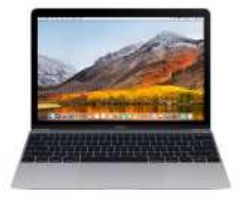 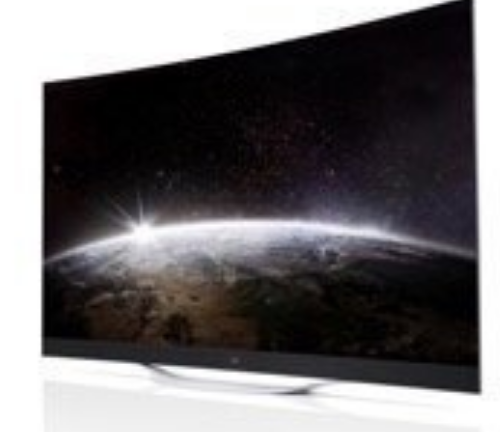 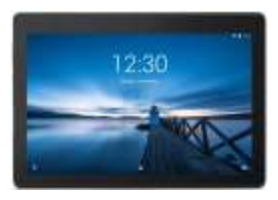 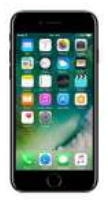 Digital technologies* are emphasised in
	Science Inquiry Skills, Years 7-10
	*technology systems that handle digital data including hardware and software for specific purposes
Details
• access from school/home 
• nothing to install on computer (instant update)
• unlimited number of simultaneous users and risk assessments
• minimal data entry
• complements SDSs
• continuing input from science staff
• multiple backups of data & backup server
• support and advice
Special Staff Login
Student UserName

Staff Password
Staff Tools
see risk assessments without entering PINs
enter comments and corrections in Notes
view lab schedule & stocktaking
sign that risks are adequately controlled
handle large numbers of student RAs with search and data downloads
[Speaker Notes: Data downloads == CSV for Excel so you can cut and slice your data as you need]
Advantages of risk assessments
• reduced frequency of injuries   to students  to school staff
• reduced costs for paperwork, litigation and payouts
• compliance with the law (c.f. industry)
• helps maintain variety of chemicals and equipment
• compliance with the Australian Curriculum
Summary of benefits
• student engagement
• can be used for assessment
• uses newest technologies
• training in life skills
• inexpensive
• happy students and teachers!